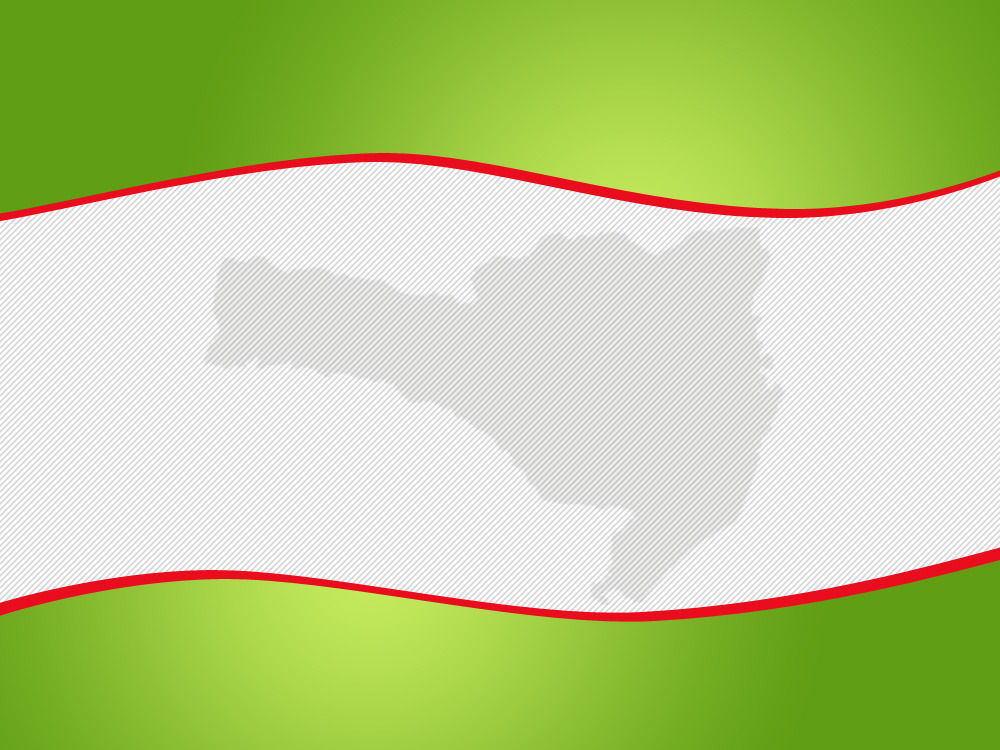 Port. 233/12
Ciclo de Estudos do MOVEC
Ari José Pritsch
Setembro/2016
HIERARQUIA
Repartição tributária: Art. 158 da CF
Repasse conforme índice: sendo 3/4 por VA e 1/4 conforme lei estadual
LC disporá sobre IPM e VA
LC Federal 63/90 (art. 3º) – define a apuração
Artigo 133 da CE-SC: Repartição das receitas
Participação dos municípios através das Associações
Lei 7.721/89 – composição do IPM
Decreto 3.592/2010
Portaria 233/2012  regulamento toda apuração
PORTARIA 233/12
Definição do IPM e apuração do VA  num único documento
Definição se mantém ao longo dos anos
Garantia de tratamento igualitário
Segurança e certeza: Uniformidade
Evita pressões, desconfortos
Transparência na forma de cálculo
Até hoje sofreu 8 pacotes de alterações
ESTRUTURA PORT. 233/12
Definição do IPM  art. 2º a 3º-A 
Definição de Valor Adicionado  art. 4º, 6º e 7º
Documentos e valor  art. 5º e 8º a 19
Sistema de Cálculo  art. 20 a 28 (parâmetros)
Acompanhamento  art. 29 a 33
Malha/Auditoria  art. 34 a 39
Contencioso  art. 40 a 59
Necessário reeditar com readequações
DEFINIÇÃO DE VA
O VA corresponderá, em cada ano civil, para cada Município (art. 4º lista18 situações)
Ex: nas operações realizadas por optante ao SN, 32% sobre a receita bruta sujeita ao ICMS (II)
Serão consideradas as operações e prestações ( art. 6º): fato gerador, imunes, sem incidência, com mercadorias e insumos ....
Não serão consideradas (art. 7º lista 17 casos): estoques, depósito, uso/consumo, ....
DO EMBASAMENTO
VA será apurado com base (art. 5º lista 20)
Ex: na receita sobre operações sujeitas ao ICMS, informadas no DAS-D, pelo optante ao SN
Art. 8º ao 18 – Complementam várias situações específicas
Produção primária própria vinda de outro município, integração entre pessoas físicas, ....
Consignação, marketing direto, entrega por outra filial, refeições industriais, TTD, transporte (80%), casos com energia elétrica, .....
SISTEMA DE CÁLCULO OU PARÂMETROS
Semanalmente SEF consolida o VA por IE, a participação % do município no VA (art. 20 – são 17 situações):              ......
Ex: 32% sobre as receitas sujeitas ao ICMS declaradas na DAS-D à RFB por optante ao SN (III)
Art. 21 – Mudança de domicilio
Art. 22 e 26 – o VA será zerado 
Art. 23 e 24 – limitam as exclusões do quadro 51
Art. 25 – apuração pela coluna base de cálculo
GAAVA
Trata do acompanhamento da apuração do valor adicionado (art. 29 a 33)
Usuários
Acesso
Atribuições (art. 31)  sugerir parâmetros e filtros; acompanhar e colaborar na apuração.
...
AUDITORIA – art. 34 a 39
SEF lista possíveis inconsistências
Objetivo: confirmar ou adequar o VA
Segurança e uniformidade: Análise restrita aos motivos do filtro
Na dúvida solicita esclarecimentos, provas, informações e/ou justificativas
Caso aceitável  exclui
Caso inconsistência persistir  débito
Solicitação “... não prejudicar a defesa ...”
CONTENCIOSO
Das Impugnações, dos recursos e dos pedidos de revisão (art. 40 a 42):
Quem, como, quando, formalidade, alegações, provas, documentos, limites, ....
Do julgamento (art. 43 a 57):
Formato de cada instancia
Impedimentos
Saneamento dos processos
Forma de indicação dos julgadores e membros Conselheiros
Enquadramento Exemplo
1. Saída de produção registrada em CFOP não válido, por empresa NN0
Amparo: Art. 4º, I; art. 6º, I; art. 5º, I.
Não integra o cálculo previsto no art. 20, II
2. Saída de produtor primário com destino a consumidor de SC (prestação de contas após prazo):
Amparo: Art. 4º, IV; art. 5, IV; art. 6º, I.
Não integrou o cálculo previsto no art. 20, V
Agradecimentos
Ao grupo responsável por colaborar nas adequações da Portaria
Cide Rubian Bittencourt
José Ronaldo Machado
Luiz Fernando Cascaes 
Moacir Mario Rovaris 
Precila Andrade Tadiotto Villar
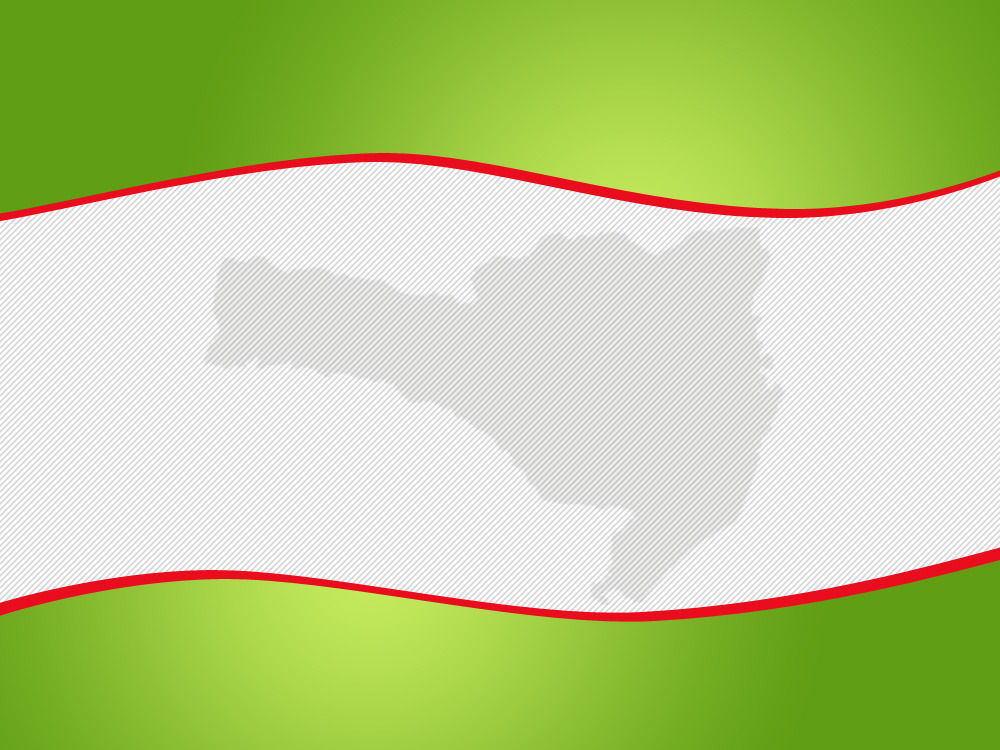 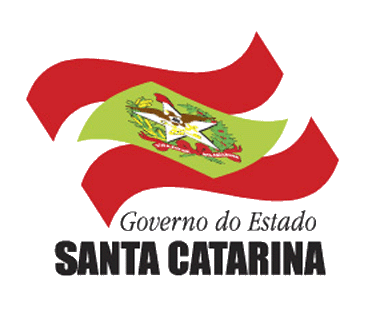